Propozycja zmiany Planu Operacyjnego KSOW na lata 2018-2019
Warszawa 9.12.2019 r.
Zmiana Planu Operacyjnego KSOW na lata 2018-2019
Obowiązujący Plan Operacyjny KSOW na lata 2018-2019 został zaakceptowany przez Grupę Roboczą do spraw KSOW 23 września 2019 r.  uchwałą nr 44.
21 października Jednostka Centralna KSOW poinformowała jednostki wsparcia sieci o możliwości zgłaszania zmian do operacji własnych i partnerskich w  ramach dwuletniego Planu operacyjnego KSOW na lata 2018-2019.
Zmieniono 196 operacji w tym 19 partnerskich, czyli 14,14% wszystkich operacji zawartych w obowiązującym Planie operacyjnym.
Zrezygnowano z realizacji 27 operacji w tym z 17 operacji realizowanych przez Partnerów KSOW.
Zgłoszono 16 nowych operacji własnych w tym dwie w ramach Planu Komunikacyjnego.
Propozycje zmian do Planu Operacyjnego KSOW na lata 2018-2019
SAMORZĄD WOJEWÓDZTWA DOLNOŚLĄSKIEGO
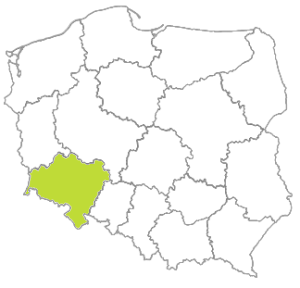 Zmiany: 4 operacje własne (3 PK)Rezygnacje: 2 operacje własne, 1 operacja partnera
Nowe operacje: -
SAMORZĄD WOJEWÓDZTWA KUJAWSKO-POMORSKIEGO
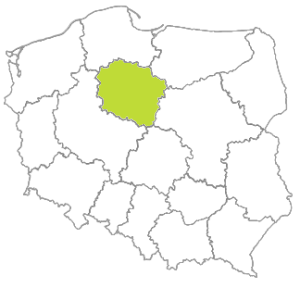 Zmiany: 5 operacji własneRezygnacje:  1 operacja własna
Nowe operacje: -
SAMORZĄD WOJEWÓDZTWA LUBELSKIEGO
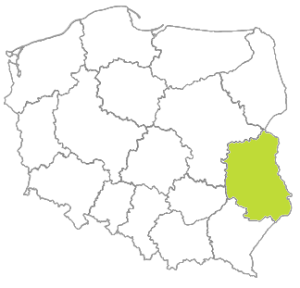 Zmiany: 13 operacji własnych (2 PK)Rezygnacje: 1 operacja własna
Nowe operacje: 1 operacja własna
SAMORZĄD WOJEWÓDZTWA LUBUSKIEGO
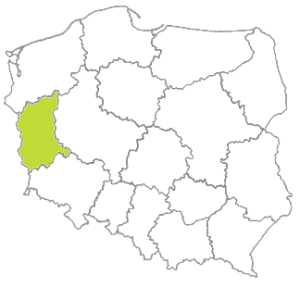 Zmiany: 9 operacji własnych (1 PK),                 2 operacje partnerówRezygnacje: 2 operacje własne
Nowe operacje: 1 operacja własna
Propozycje zmian do Planu Operacyjnego KSOW na lata 2018-2019
SAMORZĄD WOJEWÓDZTWA ŁÓDZKIEGO
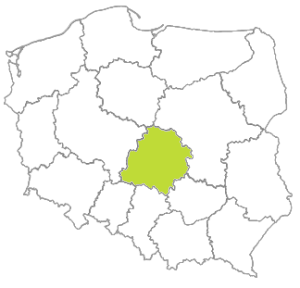 Zmiany: -Rezygnacje: -
Nowe operacje: -
SAMORZĄD WOJEWÓDZTWA MAŁOPOLSKIEGO
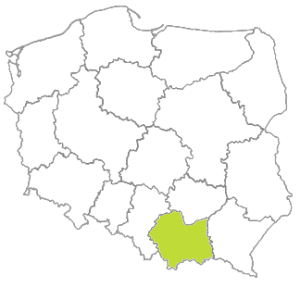 Zmiany: 2 operacje własne Rezygnacje: -
Nowe operacje: -
SAMORZĄD WOJEWÓDZTWA MAZOWIECKIEGO
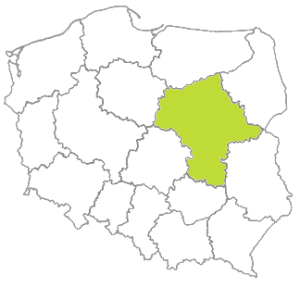 Zmiany: 4 operacje własne (2 PK)Rezygnacje: -
Nowe operacje: -
SAMORZĄD WOJEWÓDZTWA OPOLSKIEGO
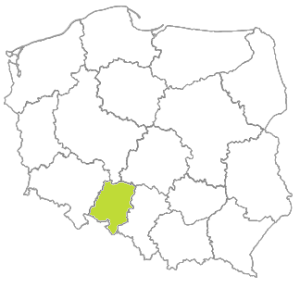 Zmiany: 10 operacji własnych (3 PK)Rezygnacje: 1 operacja partnera
Nowe operacje: 1 operacja własna
Propozycje zmian do Planu Operacyjnego KSOW na lata 2018-2019
SAMORZĄD WOJEWÓDZTWA PODKARPACKIEGO
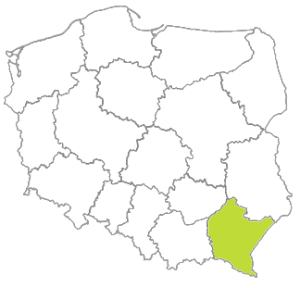 Zmiany: 3 operacje własne, 1 partneraRezygnacje: 1 operacja partnera
Nowe operacje: -
SAMORZĄD WOJEWÓDZTWA PODLASKIEGO
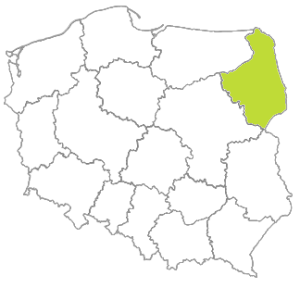 Zmiany: 8 operacji własnychRezygnacje: -
Nowe operacje: 1 operacja własna
SAMORZĄD WOJEWÓDZTWA POMORSKIEGO
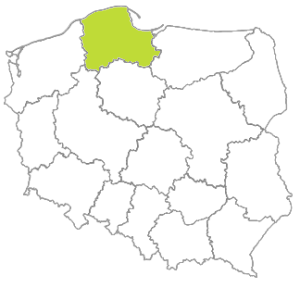 Zmiany: 2 operacje własneRezygnacje: -
Nowe operacje:
SAMORZĄD WOJEWÓDZTWA ŚLĄSKIEGO
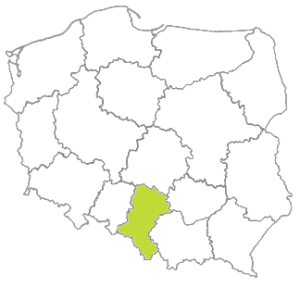 Zmiany: 3 operacje partnerówRezygnacje: 1 operacja partnera
Nowe operacje: -
Propozycje zmian do Planu Operacyjnego KSOW na lata 2018-2019
SAMORZĄD WOJEWÓDZTWA ŚWIETOKRZYSKIEGO
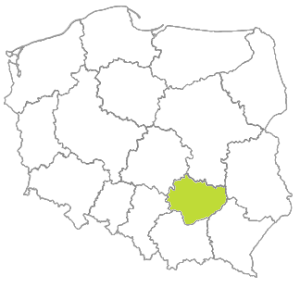 Zmiany: 8 operacji własnych (4 PK)Rezygnacje: 2 operacje partnerów
Nowe operacje: -
SAMORZĄD WOJEWÓDZTWA WARMIŃSKO-MAZURSKIEGO
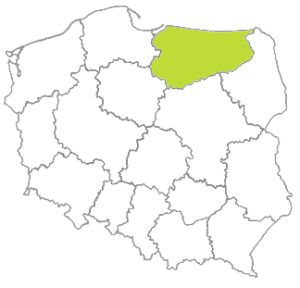 Zmiany:  6 operacji własnych (3 PK)Rezygnacje: -
Nowe operacje: 2 operacje własne (1 PK)
SAMORZĄD WOJEWÓDZTWA WIELKOPOLSKIEGO
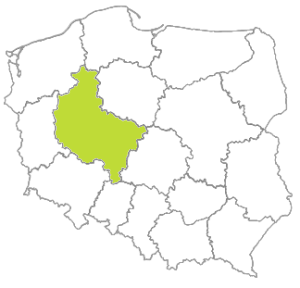 Zmiany: 2 operacje własne (1 PK)Rezygnacje: 1 operacja partnera
Nowe operacje: -
SAMORZĄD WOJEWÓDZTWA ZACHODNIOPOMORSKIEGO
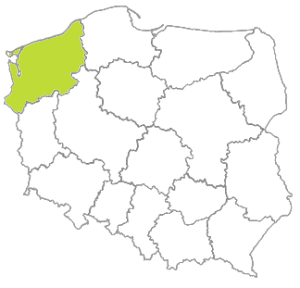 Zmiany: 14 operacji własnych (2 PK), 5 operacji                partnerów Rezygnacje: -
Nowe operacje: -
Propozycje zmian do Planu Operacyjnego KSOW na lata 2018-2019
DOLNOŚLĄSKI OŚRODEK DORADZTWA ROLNICZEGO WE WROCŁAWIU
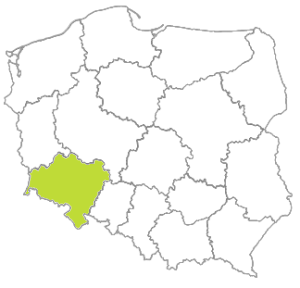 Zmiany: 1 operacja partneraRezygnacje: -
Nowe operacje: -
KUJAWSKO-POMORSKI OŚRODEK DORADZTWA ROLNICZEGO W MINIKOWIE
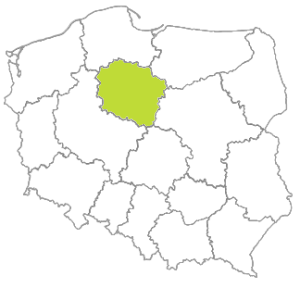 Zmiany: -Rezygnacje: 2 operacje partnerów
Nowe operacje: -
LUBELSKI OŚRODEK DORADZTWA ROLNICZEGO W KOŃSKOWOLI
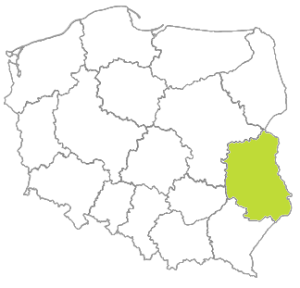 Zmiany: 13 operacji własnychRezygnacje: 1 operacja partnera
Nowe operacje: -
LUBUSKI OŚRODEK DORADZTWA ROLNICZEGO W KALSKU
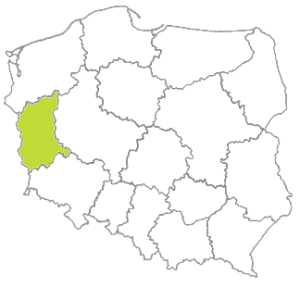 Zmiany: 2 operacje własneRezygnacje: -
Nowe operacje: -
Propozycje zmian do Planu Operacyjnego KSOW na lata 2018-2019
ŁÓDZKI OŚRODEK DORADZTWA ROLNICZEGO W BARTOSZEWICACH
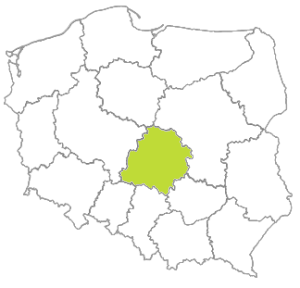 Zmiany: 17 operacji własnychRezygnacje: 1 operacja partnera
Nowe operacje: -
MAŁOPOLSKI OŚRODEK DORADZTWA ROLNICZEGO W KARNIOWICACH
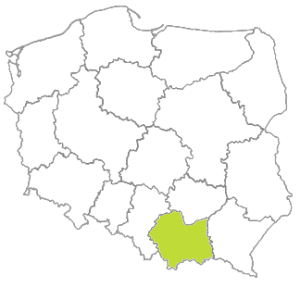 Zmiany: -Rezygnacje: - 
Nowe operacje: -
MAZOWIECKI OŚRODEK DORADZTWA ROLNICZEGO W WARSZAWIE
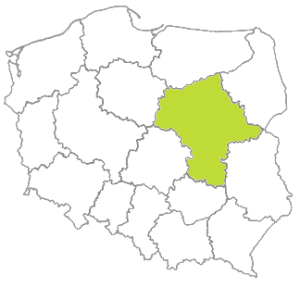 Zmiany: -Rezygnacje: 2 operacje partnerów
Nowe operacje: 1 operacja własna
OPOLSKI OŚRODEK DORADZTWA ROLNICZEGO W ŁOSIOWIE
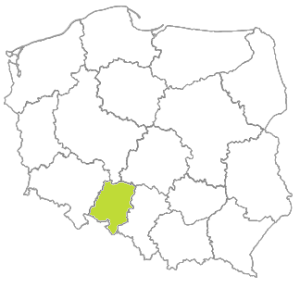 Zmiany: -Rezygnacje: -
Nowe operacje: -
Propozycje zmian do Planu Operacyjnego KSOW na lata 2018-2019
PODKARPACKI OŚRODEK DORADZTWA ROLNICZEGO W BOGUCHWALE
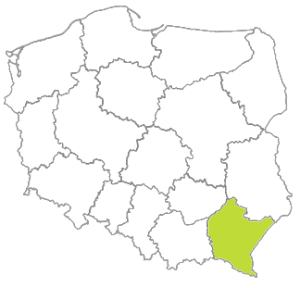 Zmiany: -Rezygnacje: - 
Nowe operacje: 3 operacje własne
PODLASKI OŚRODEK DORADZTWA ROLNICZEGO W SZEPIETOWIE
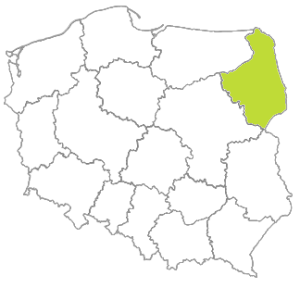 Zmiany: 13 operacji własnych, 1 partneraRezygnacje: 1 operacja własna
Nowe operacje: -
POMORSKI OŚRODEK DORADZTWA ROLNICZEGO W LUBANIU
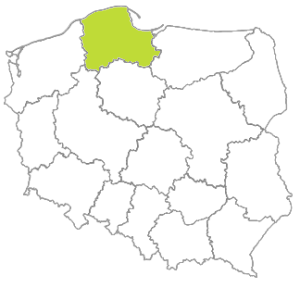 Zmiany: 6 operacji własnych, 1 partneraRezygnacje: 1 operacja własna, 2 partnerów
Nowe operacje: -
ŚLĄSKI OŚRODEK DORADZTWA ROLNICZEGO W CZĘSTOCHOWIE
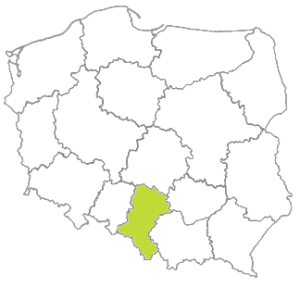 Zmiany: 4 operacje własneRezygnacje: 1 operacja własna
Nowe operacje:
Propozycje zmian do Planu Operacyjnego KSOW na lata 2018-2019
ŚWIETOKRZYSKI OŚRODEK DORADZTWA ROLNICZEGO W MODLISZEWICACH
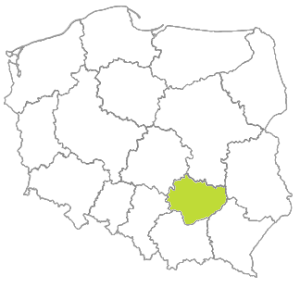 Zmiany: 3 operacje własne, 1 partneraRezygnacje: -
Nowe operacje: 2 operacje własne
WARMIŃSKO-MAZURSKI OŚRODEK DORADZTWA ROLNICZEGO W OLSZTYNIE
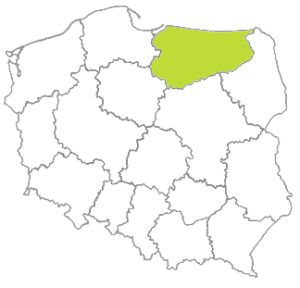 Zmiany: 1 operacja własnaRezygnacje: 1 operacja partnera
Nowe operacje: -
WIELKOPOLSKI OŚRODEK DORADZTWA ROLNICZEGO W POZNANIU
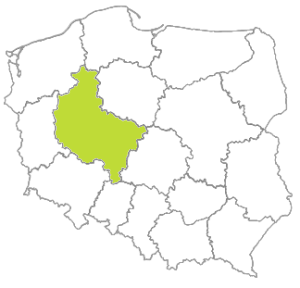 Zmiany: 4 operacje własneRezygnacje: -
Nowe operacje: -
ZACHODNIOPOMORSKI OŚRODEK DORADZTWA ROLNICZEGO W BARZKOWICACH
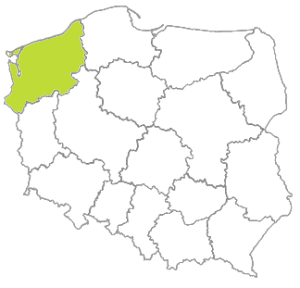 Zmiany: 4 operacje własneRezygnacje:
Nowe operacje: 1 operacja własna
Propozycje zmian do Planu Operacyjnego KSOW na lata 2018-2019
CENTRUM DORADZTWA ROLNICZEGO W BRWINOWIE
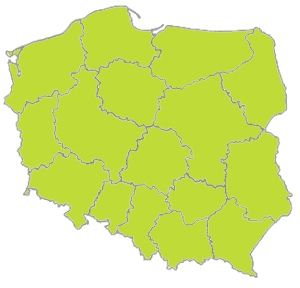 Zmiany: 13 operacji własnych, 4 partnerówRezygnacje: 1 operacja własna, 1 partnera
Nowe operacje: -
MINISTERSTWO ROLNICTWA I ROZWOJU WSI
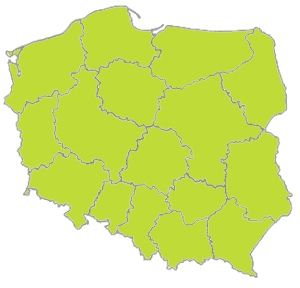 Zmiany: 5 operacji własnychRezygnacje: -
Nowe operacje: 3 nowe operacje własne (1 PK)
AGENCJA RESTRUKTURYZACJI I MODERNIZACJI ROLNICTWA
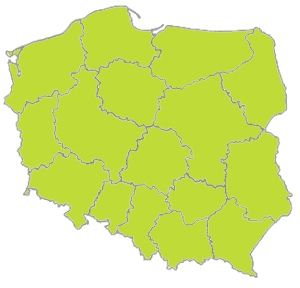 Zmiany: -Rezygnacje: -
Nowe operacje: -
KRAJOWY OŚRODEK WSPARCIA ROLNICTWA
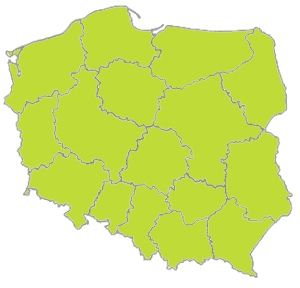 Zmiany: 1 operacja własnaRezygnacje:
Nowe operacje:
Zmiana Planu Operacyjny KSOW na lata 2018-2019